CHE 111 Fall 2020
Lecture 4 ab
Lewis Structures,  Ionic Bonds, and Naming
Overview/Topics
Draw Lewis Structures of Elements
Understand Ionic Bonds
Charges
Lewis Structures
Electron Configurations
Words
Skills to Master
Homework 4 a,b
Additional Useful Links
www.chemhaven.org/che111
Khan Academy 
Google/You Tube
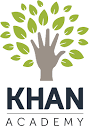 Read
OER – Chapter 4.4, 4.1, 4.3
Invented Lewis Structures before QM fully discovered!
Lewis Symbols
Gilbert Lewis Newton
(1875-1946)
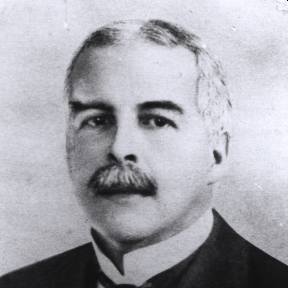 Developed Rules for Covalent Bonding
Acid/Base Chemistry
1902 – Chemistry Lecture
1916 – Paper
Nominated 41 times for Nobel Prize (never won)
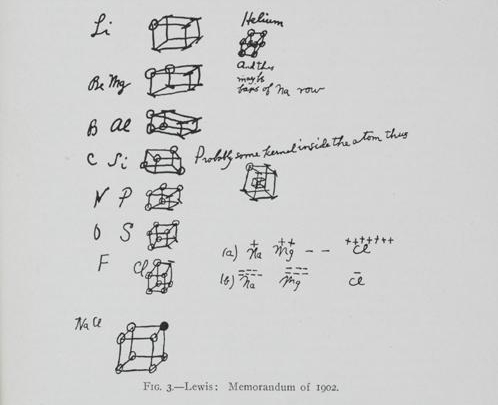 https://en.wikipedia.org/wiki/Gilbert_N._Lewis
https://www.sciencehistory.org/historical-profile/gilbert-newton-lewis
Lewis Symbols
Graphical representation of the valence electrons an element has
Shorthand for Electron Configurations
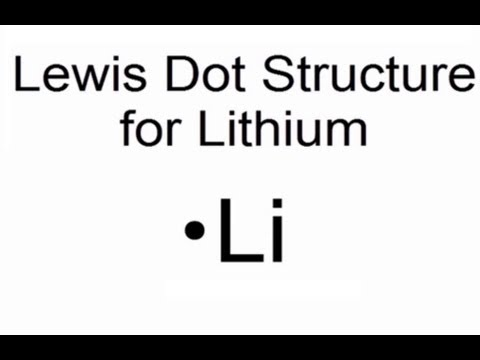 Li: 1s22s1 = 1 valence e- =
You try it:  Nitrogen
You try it:  O-2
-
[   ]
Lone “pair” Electrons
Lone Electron
Ions
Shared Electrons (Covalent Bond)
Lewis Symbols
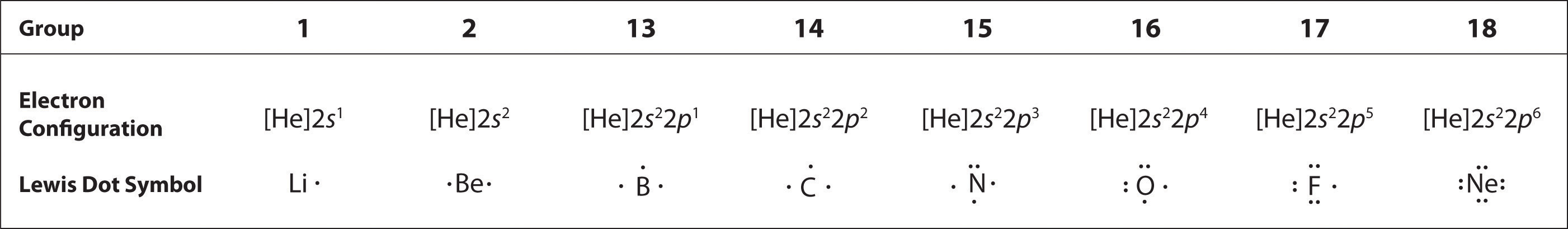 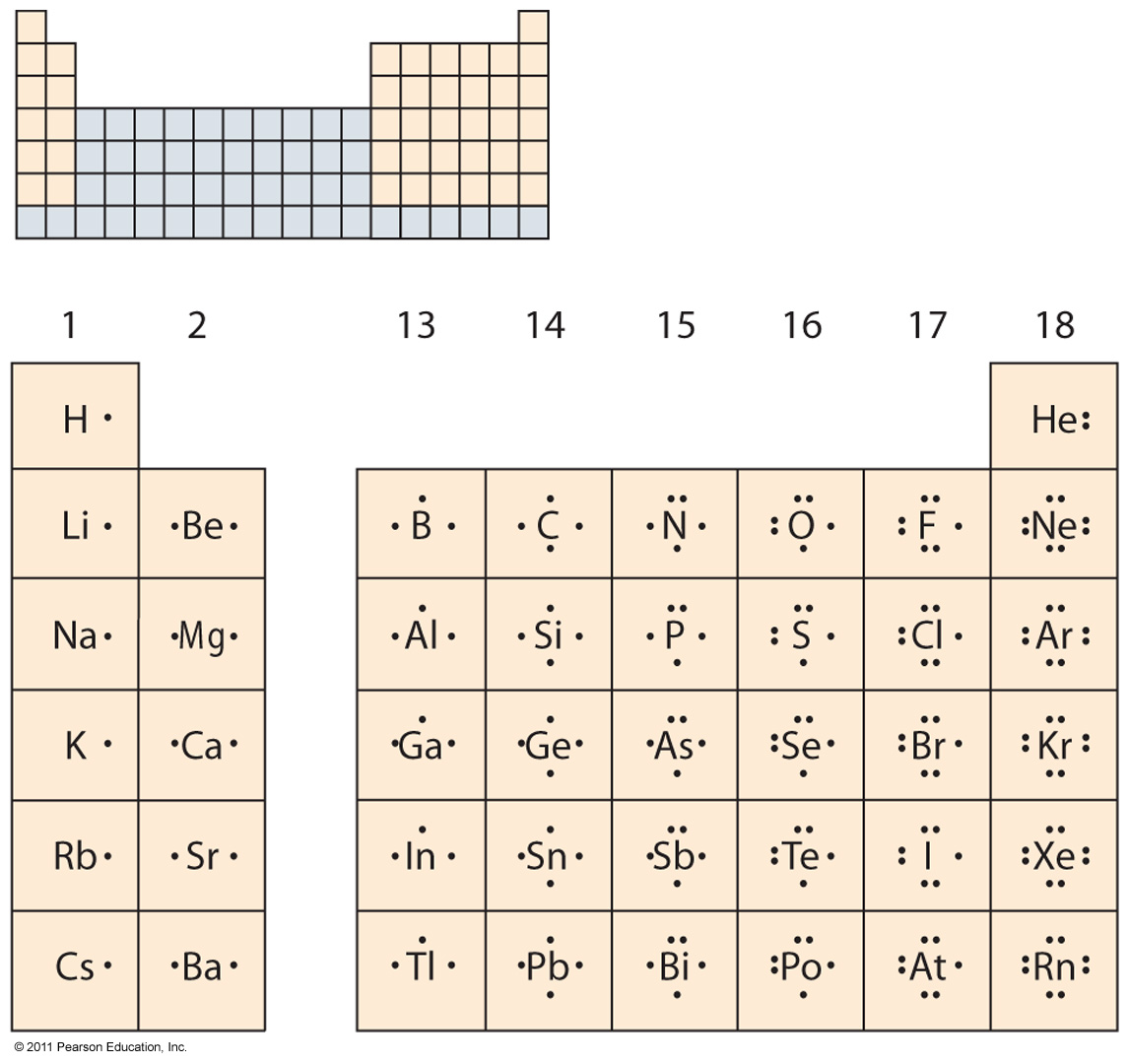 This table is a bit of overkill because…….
Octet Rule
Noted that Noble Gases are unreactive
If positions on PT added to 8 a compound was formed
We know the “real” reason from QM
Elements with completely filled s and p orbitals are stable (s2p6) 
8 electrons (octet) are stable
Exceptions to Octet Rule – H and He
Row 1 – Alkali Metal + Row 7 – Halogens = 8 (octet!)
NaF		KF
NaCl		KCl
NaBr	KBr
Row 2 – Alkali Earth Metals + Row 6 – Chalcogens = 8 (octet!)
MgO		CaO
MgS		CaS
MgSe	CaSe
Ionic Compounds
Form due to the electrostatic attraction between cations and anions (opposites attract)
Form between metals (cations) and nonmetals (anions)
Gain or lose electrons to achieve an octet
Strong Attractive Force - Coulombs Law
High Melting and Boiling Points
Highly soluble in water
Conduct Electricity
Tend to form lattice structures
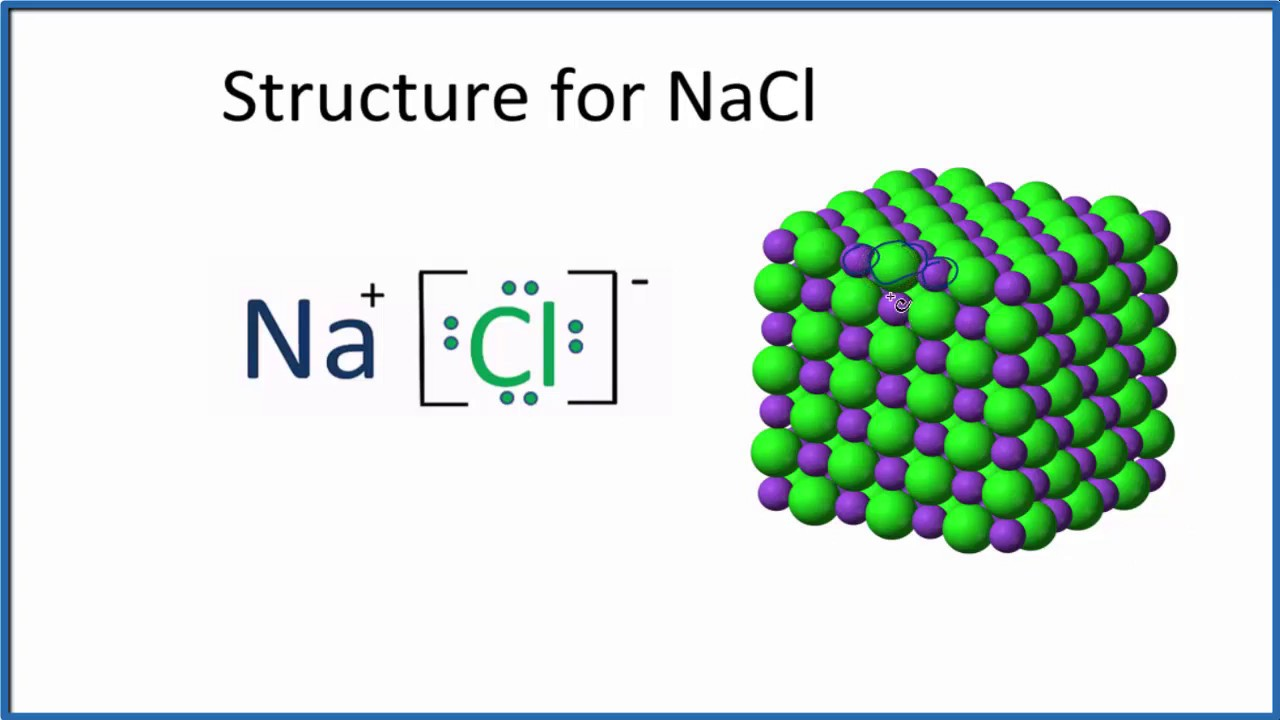 Silvery Metal
Very Combustible
Clear/White Crystals
Very Tasty
Yellow-Green Gas
Very Toxic!
Na+Cl-
Na  +  Cl
1s22s22p63s23p6
1s22s22p63s1
1s22s22p6
1s22s22p63s23p5
Common Charges
QM predicts
Use your CS
Formation of Ionic Bonds
Cation + Anion
metal/nonmetal (m/nm)
Lose or gain electrons to reach an octet (8)
Electrostatic Attraction
Magnesium + Fluorine           Magnesium Fluoride
MgF2
+
Mg
2 F
+
1s22s22p6
1s22s22p6
1s22s22p63s2
1s22s22p5
1s22s22p5
[Mg]+2
+
[    ]-1
[    ]-1
F
F
F
F
Mg
Magnesium loses two electrons, one to each fluorine to complete all three octets, the resulting cation and anion form an ionic bond because opposite attract
You try it:  Li + S →
You try it:  Mg + P →
Naming Fixed Charge 
Ionic Compound
IUPAC Rules 
Always write ionic compound:  Cation – Anion (or m/nm)
Naming:  Cation = metal name
		Anion = element change ending to –ide
		Polyatomic = name on CS
Writing Formula – Balance Charges
Metal
Anion
E - ide
NaNO3
NaCl
Poly = name
Sodium Nitrate
Sodium Chloride
MgCl2
Mg2(PO4)2
Magnesium Chloride
Magnesium Phosphate
Formula to Name
Using your Cheat Sheet
Never leave home without it
Provided on every exam
Fixed Charges
Variable Charges
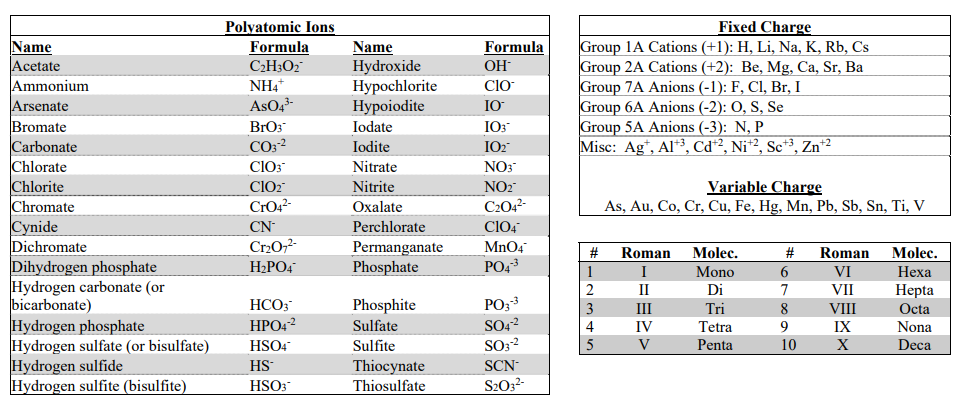 Roman Numerals
and
Molec. Prefixs
Polyatomic Ions
Review – Ch 3
Know the following:
Metalloids (7*) – B, Si, Ge, As, Sb, Te, Po/At
Metals (left)
Non-metals (right)
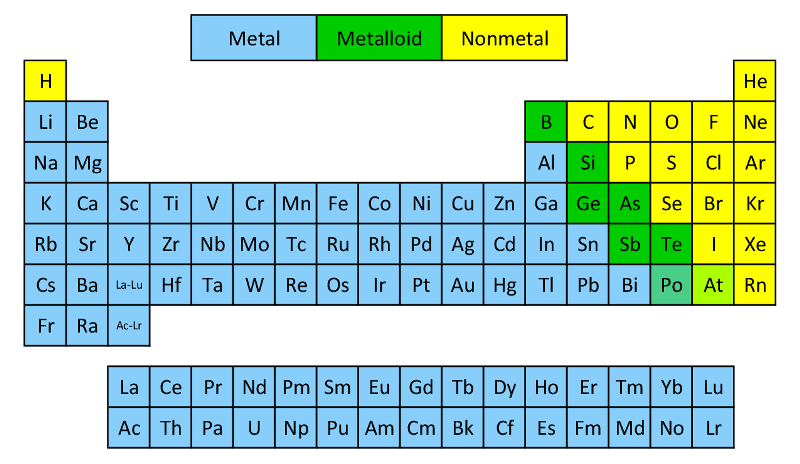 Review of 6a
3 Methods to Balance Charges
Atoms
Old School Math and CA method
Cross Method + Simplify
You try it:  Compound formed between Ca and N
You try it:  Compound formed between Na and SO4
Charges are 
on your CS!
You try it:  Compound formed between Ca and PO4
You try it:  Compound formed between Al and SO4
You try it:  Compound formed between Na and SCN
You try it:  Compound formed between Ag and HPO4
Method 2 – Math + CA Method
You try it:  Compound formed between Mg and P
You try it:  Compound formed between K and CO3
You try it:  Compound formed between Al and CO3
You try it:  Compound formed between Ba and S
You try it:  Compound formed between NH4+ and NO3
You try it:  Compound formed between NH4+ and PO4
Naming Variable Charge 
Ionic Compounds
Always write ionic compound:  Cation – Anion (or m/nm)
Naming:  Cation = metal name
     Charge in ( ) using roman numerals
		     Anion = element change ending to –ide
		                 = Polyatomic name on CS
Variable Charge Listed on CS
Roman Numerals on CS
(charge)
Anion
Metal
Fe3(PO4)2
VCl3
Iron (II) Phosphate
Vanadium (III) Chloride
VCl5
Fe3PO4
Vanadium (V) Chloride
Iron (I) Phosphate
Method 3 – Cross Multiply + Simplify
You try it:  Compound formed between Sn+4 and O
You try it:  Compound formed between Sn+2 and CO3
Compounds always form in the lowest whole number ratio
You try it:  Formula for  
Lead (IV) Sulfite
You try it:  Formula for Chromium (III) Hydroxide
You try it:   Name for 
Au2(S2O3)3
You try it:  Name for
Hg(SO4)2
Mix it all up!
You try it:  Formula for  
Scandium Oxalate
You try it:  Formula for Cobalt (II) Oxalate
You try it:   Name for 
ZnCr2O7
You try it:  Name for
Sb(MnO4)5